Shelter
WORKFLOW
HTTP://WWW.COMMUNITY-PARTNERSHIP.ORG/
5/17/2024
Shelter Entry Date and Shelter Exit is the Shelter Workflow
SHELTER WORKFLOW
Shelter programs contributing data to the DC HMIS that use an  Entry/Exit Workflow include:
Emergency and Temporary Shelters
WHAT DOES  ENTRY DATE  MEAN FOR MY  PROJECT TYPE?
Emergency Shelter :
Night the client first stayed  in shelter
SHELTER WORKFLOW
Updates
Annual  Assessments
Case Manager
Case Plans
Service Transactions
Exiting a  single client
Exiting a household
Close out Case Manager
Close out Case Plans
Entering a client/  household  into your  program
Client/household is  staying in  your  program
Client/ household exits  your  program
Select Unit List 
Searching for  Client
Add new client
Shelters
HTTP://WWW.COMMUNITY-PARTNERSHIP.ORG/
5/17/2024
Shelters
This module allows users to perform the following tasks:

Check Client In 
Express Check In 
Transmit Today’s Check Out List
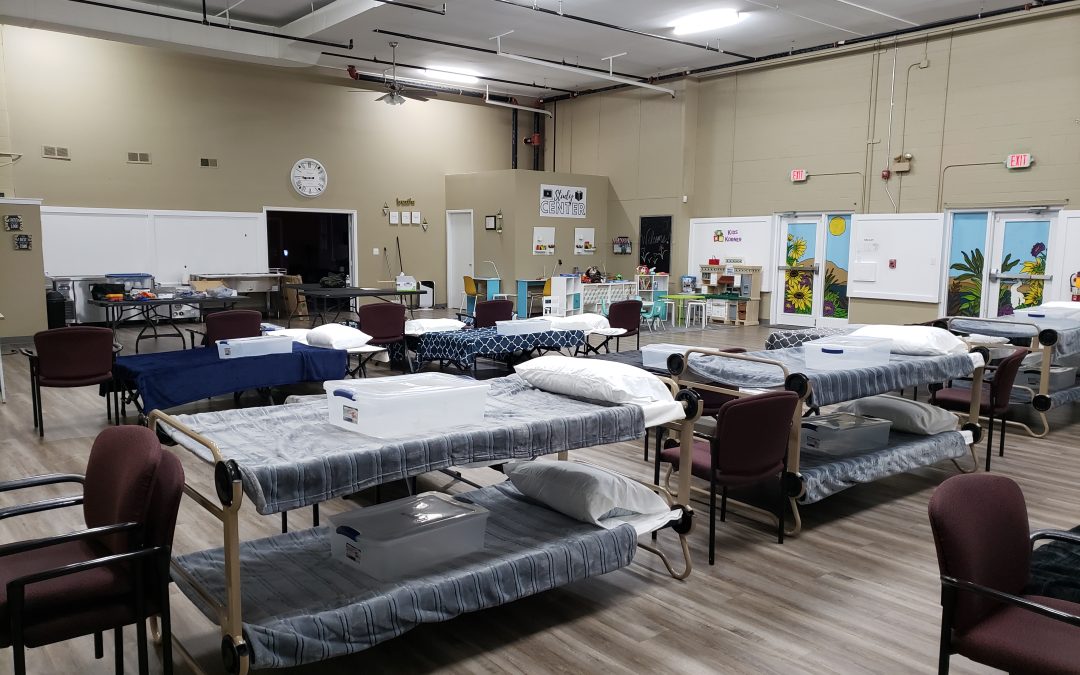 Shelter Dashboard
Remember to EDA
Select Unit List 
Select Check Client In
First – Search for client
By name – using partial or full name
Client ID #
Client Results are located at the bottom if the
client is in the system
(Verify the information is correct)
Click the pencil icon or name of client to access  the client's record.
CLIENT SEARCH
Searching for a Client (your head of
household)
By name – using partial or full name
Search by Client ID #
List of results will appear at the bottom
Creating a new client file
If you do not find a client record for the client you are serving, you will need to create a new client record. 
Once you have input the clients information,  click “Search”
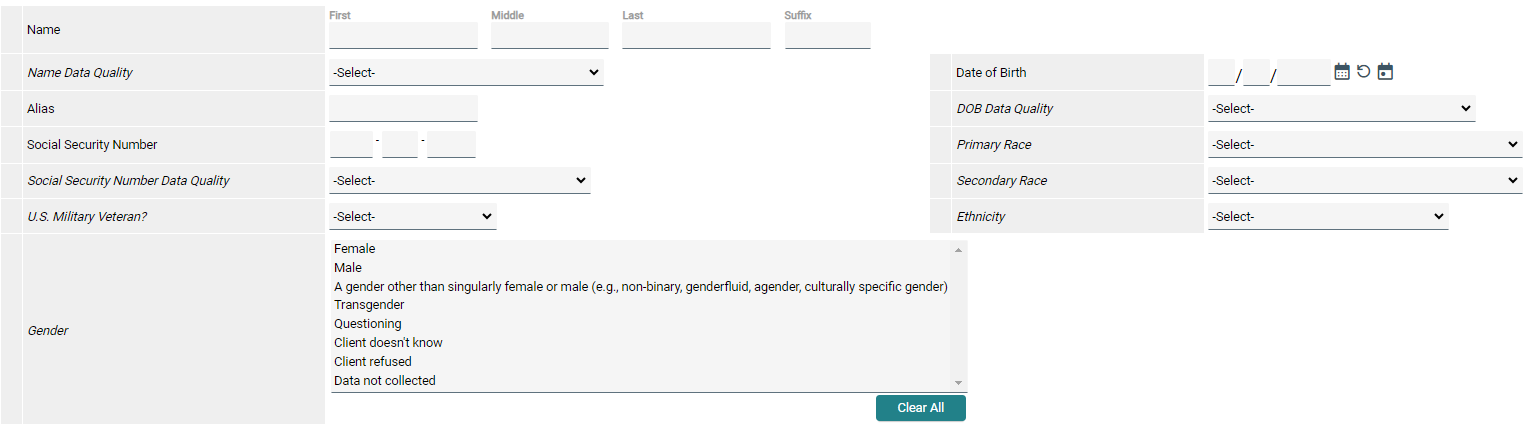 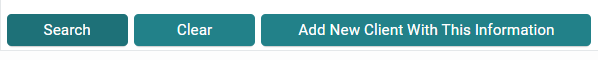 No results- click “Add New Client With This Information”
Shelter Inventory
View who is currently checked into shelter 
Add new client to shelter
Click the green plus button to select a bed
Alerts
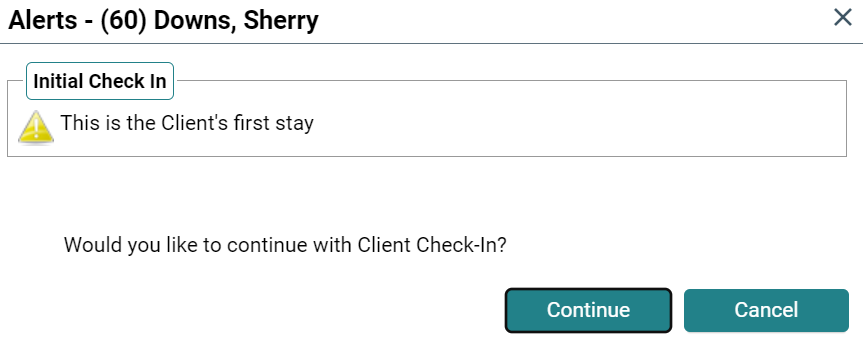 Alerts – are notices for different things in the system
Alerts
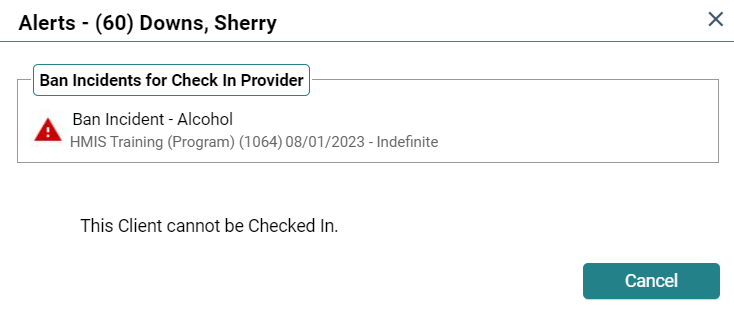 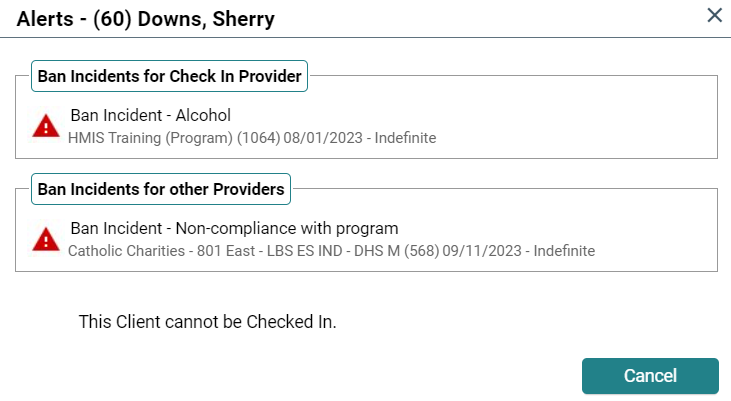 If an incident has been created in the clients profile – the alert will pop-up as you try to enter them into shelter
14
7/15/2024
Entry
HTTP://WWW.COMMUNITY-PARTNERSHIP.ORG/
5/17/2024
The Entry Assessment
The Entry Assessment captures the universal data elements required by the Federal Partners and DC CoC as well as any program specific data elements required for your agency’s funding source. 


**required assessment for all HUD CoC, TCP, and DHS funded programs.**
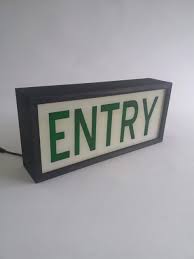 Creating an Entry
To document the client/household’s participation in the program, you need to create an Entry. 
Located on the Check In 
Scroll Down
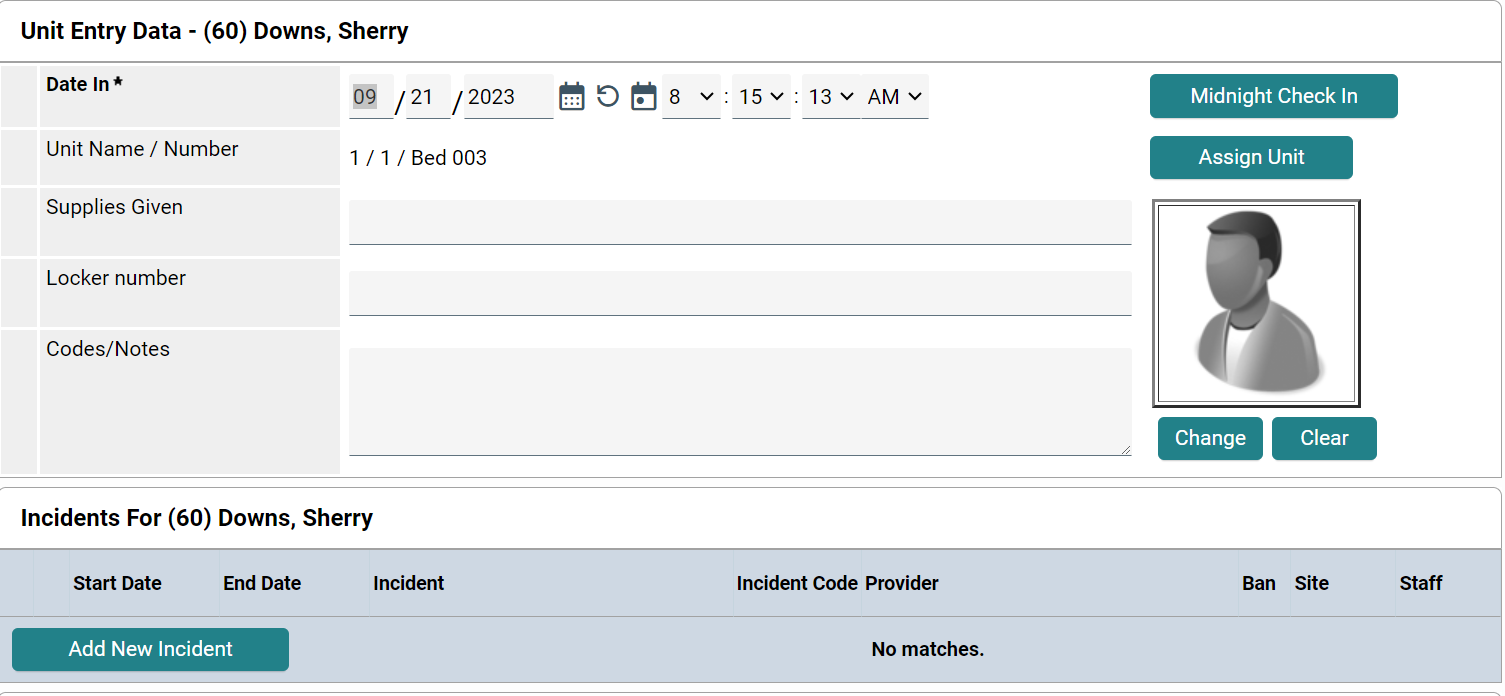 Defaults to Provider and Type – Make sure you are in the correct EDA
 
Start date is the same date as shelter stay
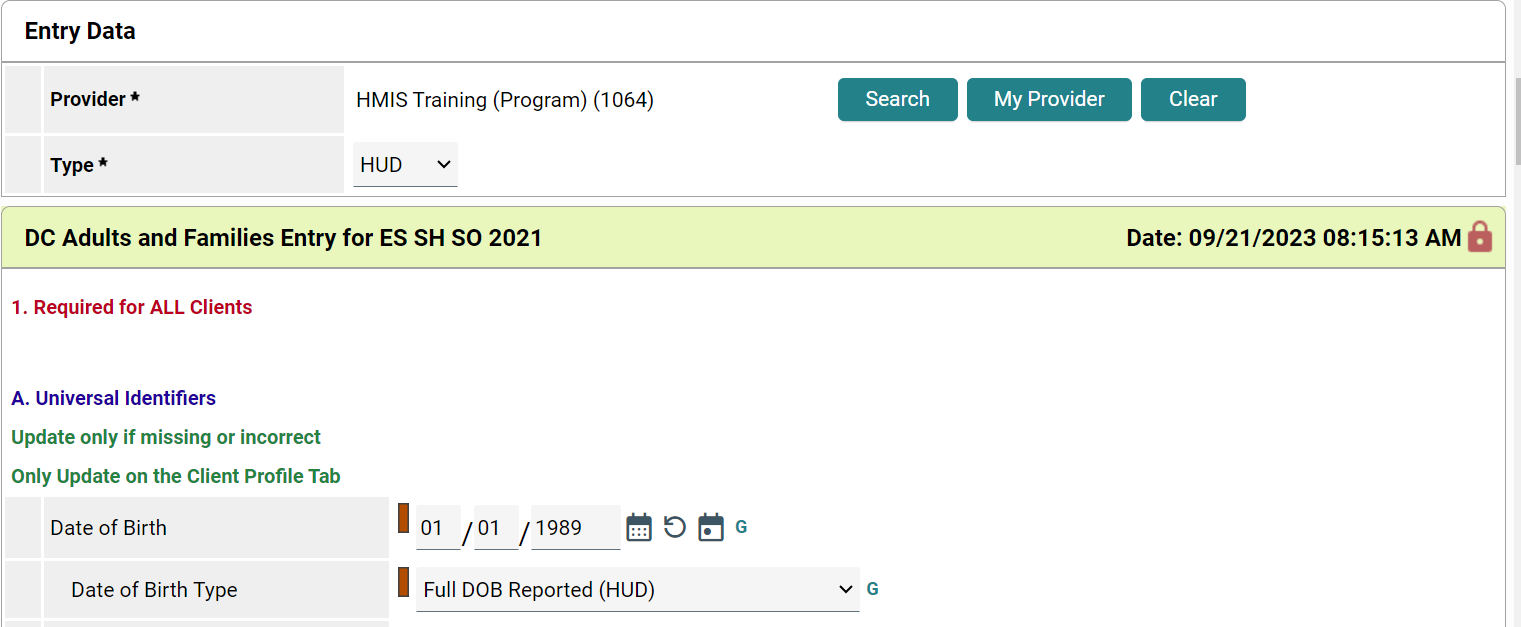 Entry Assessment
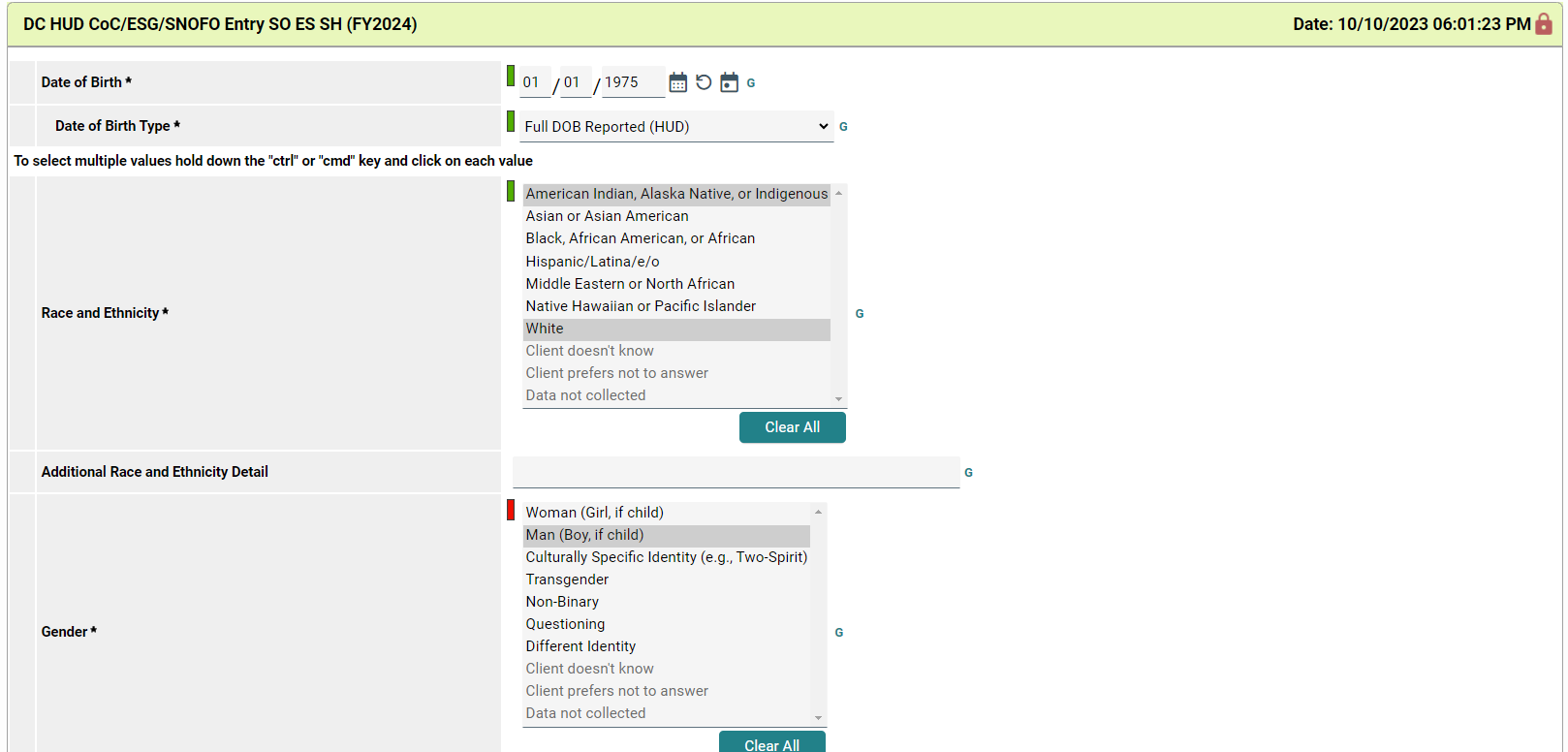 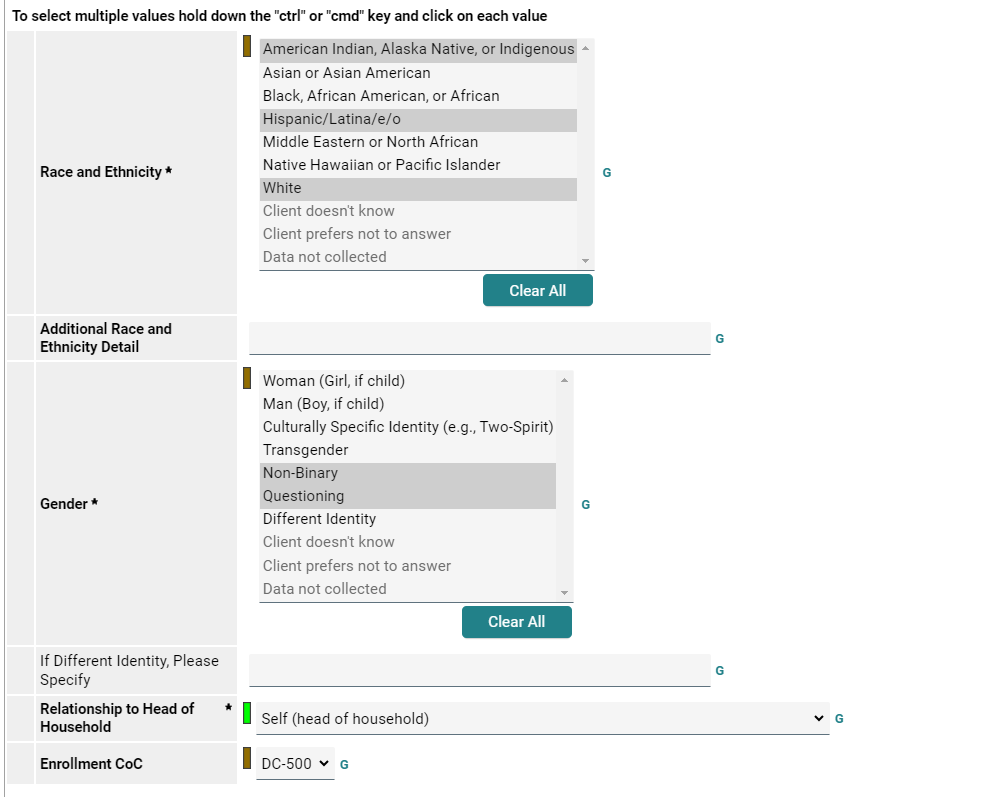 If the information does not carryover -  you will need to complete all sections for the client. 


If the sections are already complete – verify that the information is still correct
Sections that are bold* - are required
HTTP://WWW.COMMUNITY-PARTNERSHIP.ORG/
5/17/2024
Prior Living Situation section needs to be completed every time for the client 

**Approximate date section is for this episode only

Clicking on the questions will provide a questions description 

Complete this section for Head of Household and Adults only
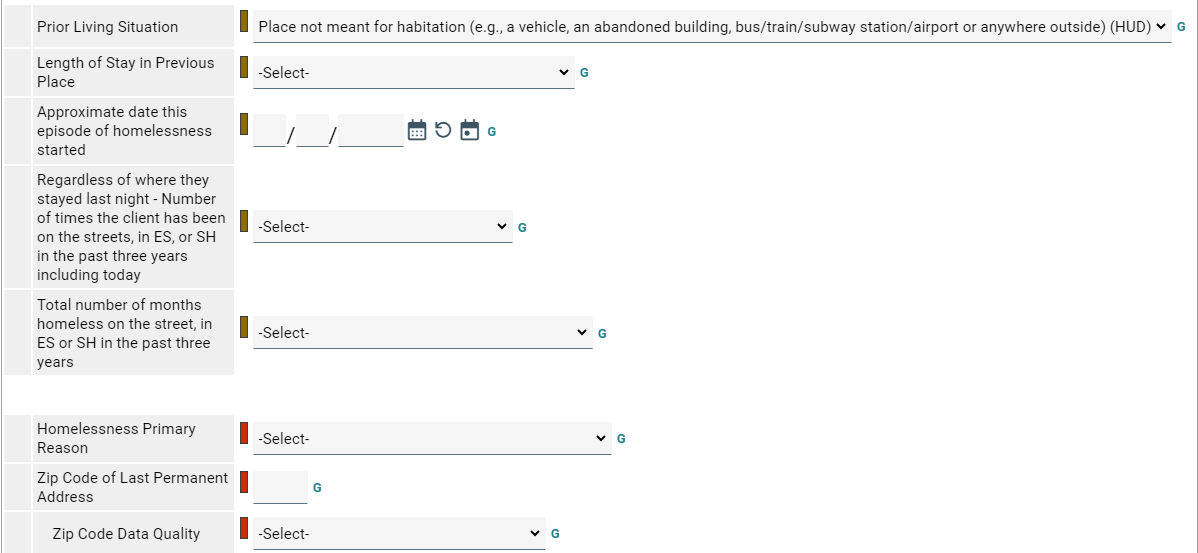 HTTP://WWW.COMMUNITY-PARTNERSHIP.ORG/
5/17/2024
Income section requires the completion of the HUD verification sub assessment
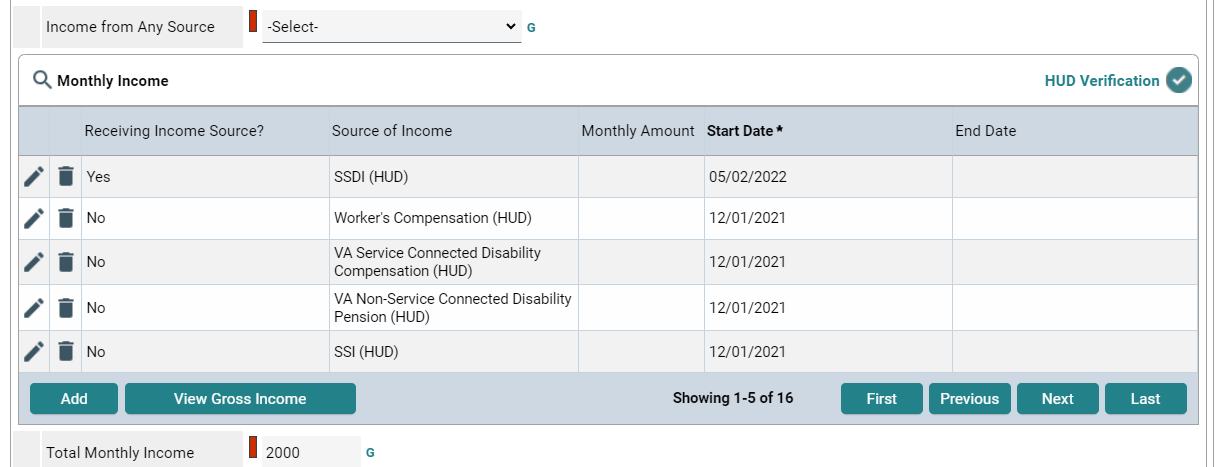 HTTP://WWW.COMMUNITY-PARTNERSHIP.ORG/
5/17/2024
Sub Assessment Already Completed
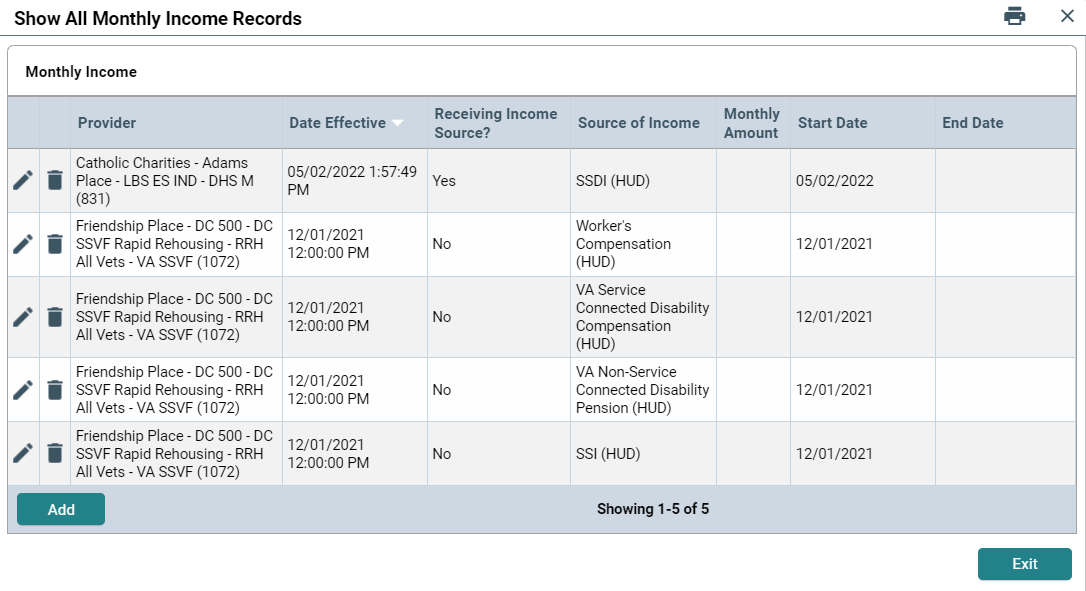 Use magnifying glass to see full list
Verify what is still current for the client
If the information has changed – put an end date on the change section 
End date is the day prior
End date = day prior
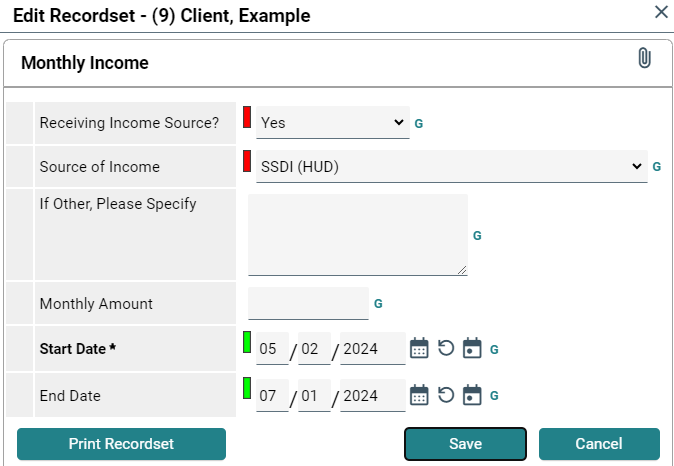 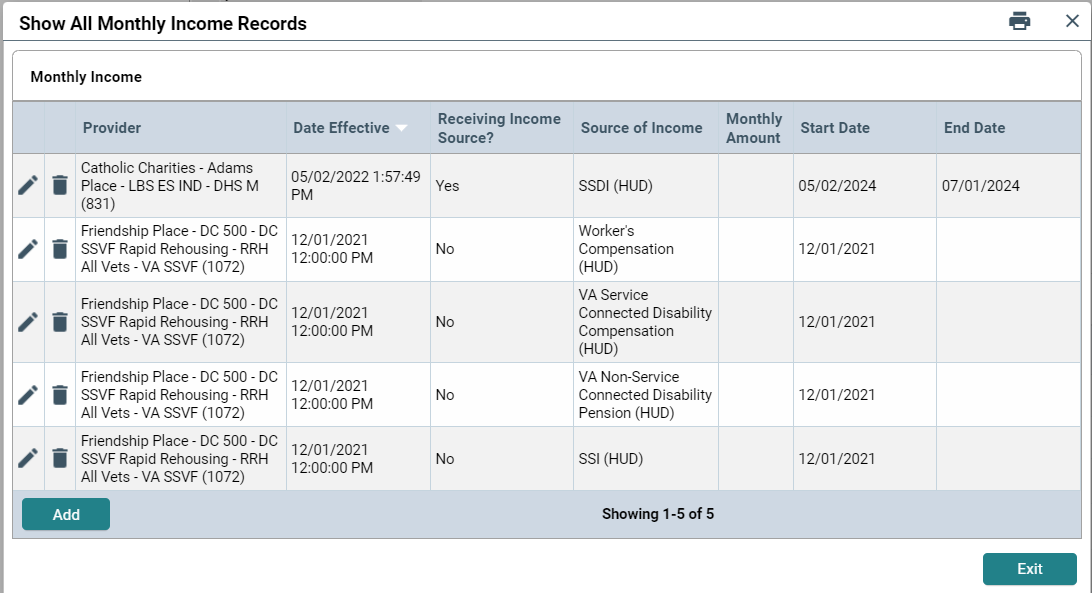 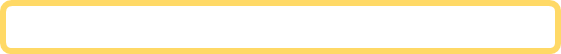 HTTP://WWW.COMMUNITY-PARTNERSHIP.ORG/
5/17/2024
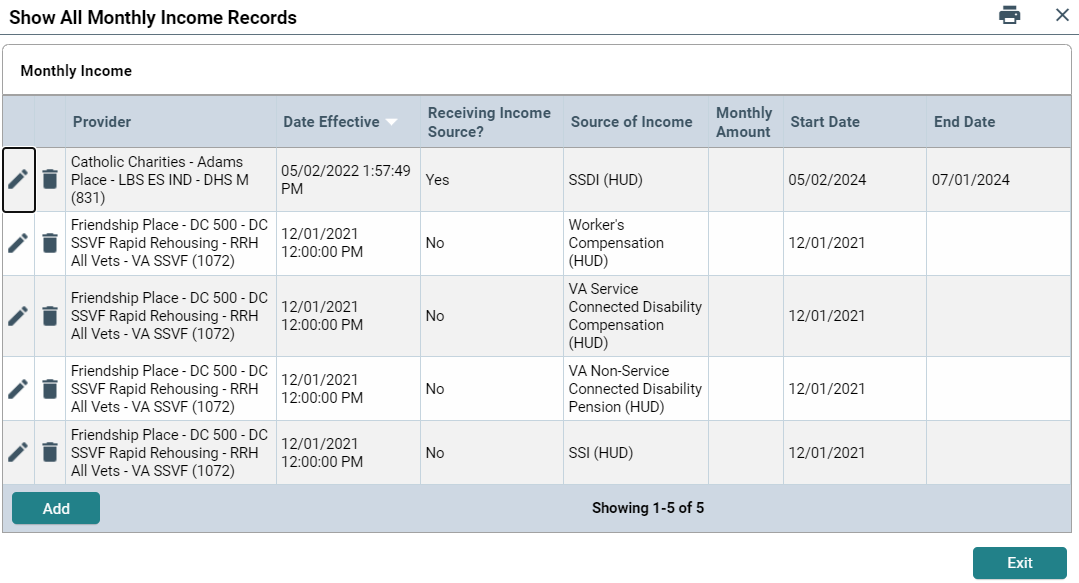 Click the Add button to start a new line with new information
HTTP://WWW.COMMUNITY-PARTNERSHIP.ORG/
5/17/2024
Use the drop down arrow to complete each section with new information

Start date is automatically added
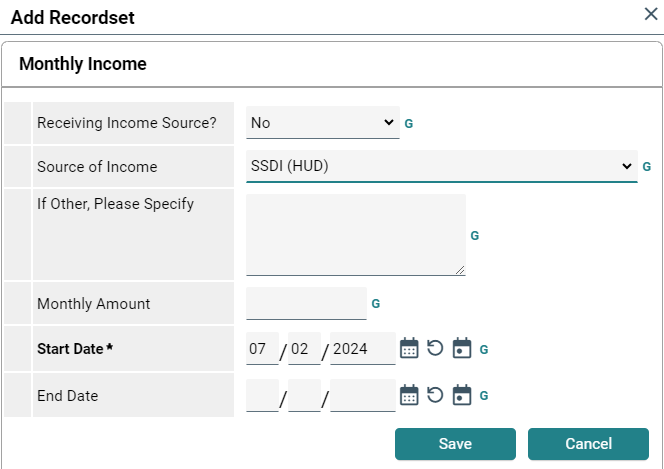 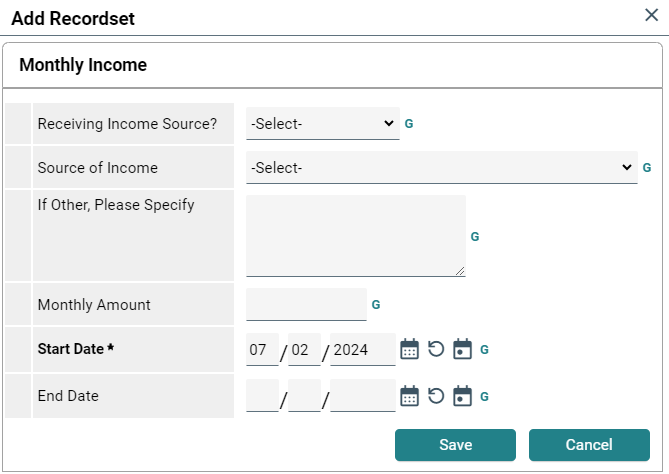 HTTP://WWW.COMMUNITY-PARTNERSHIP.ORG/
5/17/2024
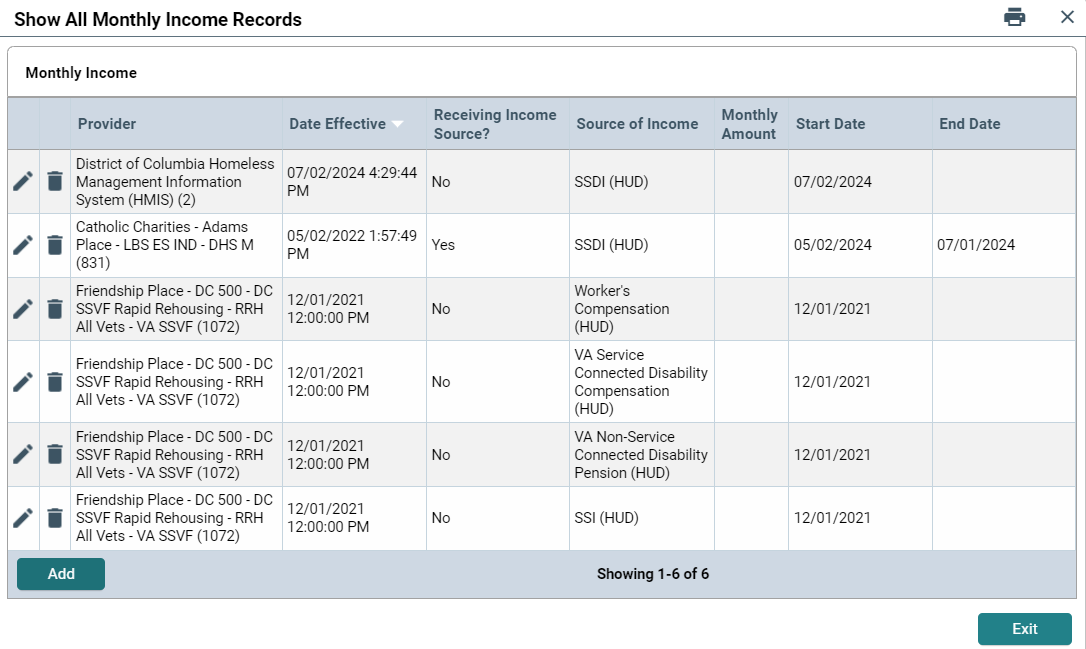 This section keeps track of the changes in information


Do not delete anything
HTTP://WWW.COMMUNITY-PARTNERSHIP.ORG/
5/17/2024
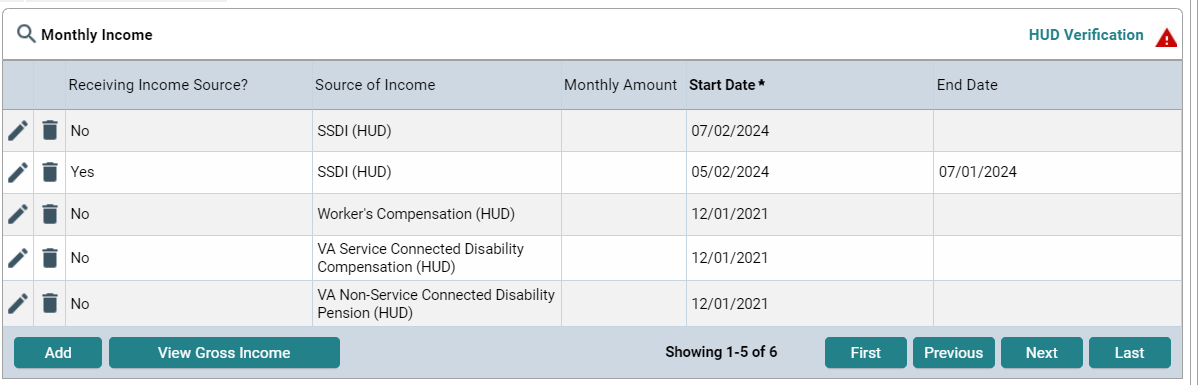 If there is a red triangle – the section is incomplete
HTTP://WWW.COMMUNITY-PARTNERSHIP.ORG/
5/17/2024
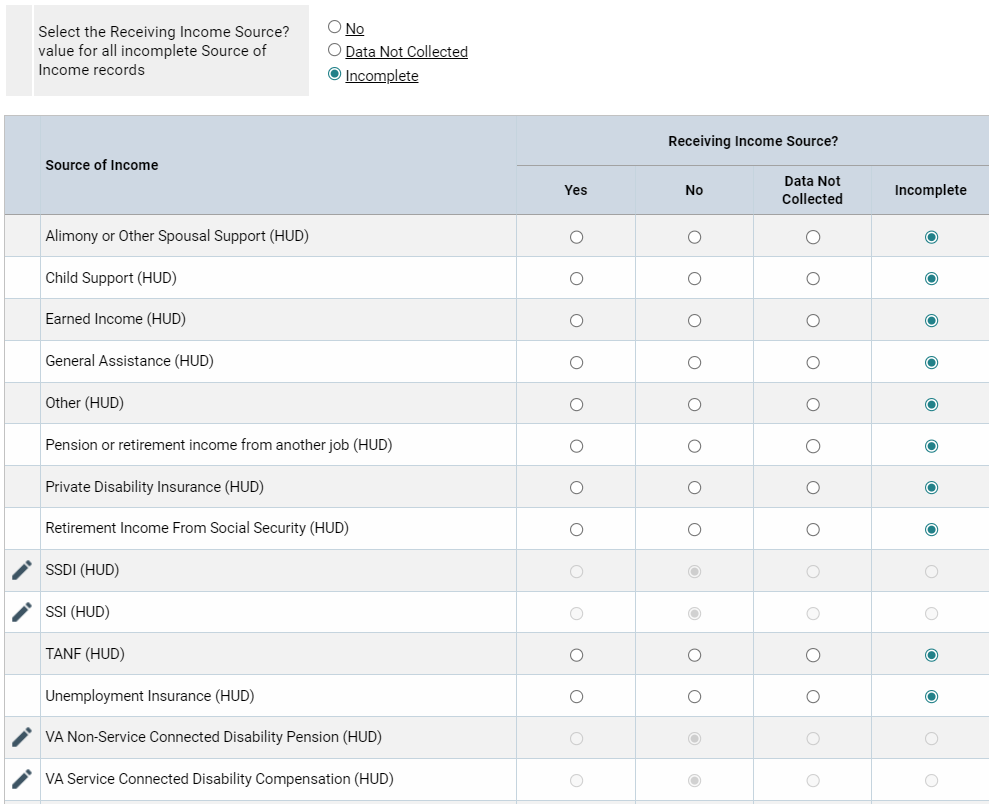 Data Not Collected and Incomplete will create errors in reporting 

All answers should be Yes or No
HTTP://WWW.COMMUNITY-PARTNERSHIP.ORG/
5/17/2024
Once complete the red triangle will become a green checkmark
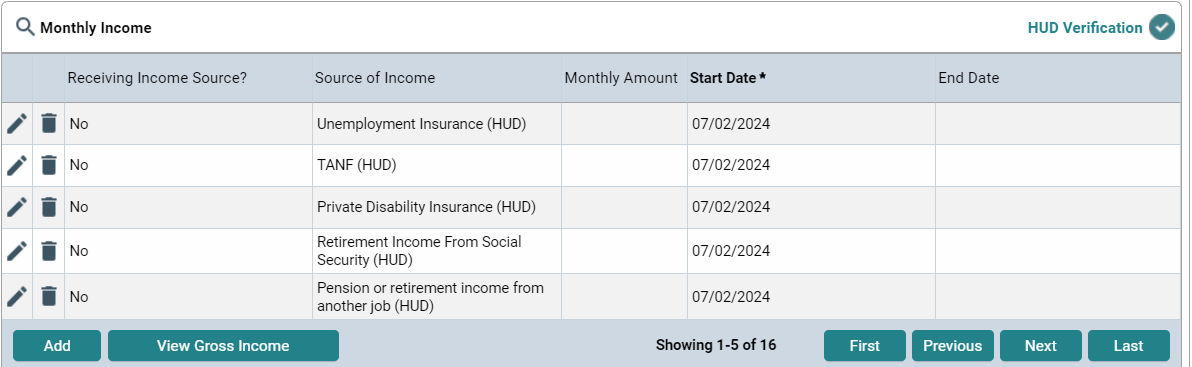 Entry
HTTP://WWW.COMMUNITY-PARTNERSHIP.ORG/
5/17/2024
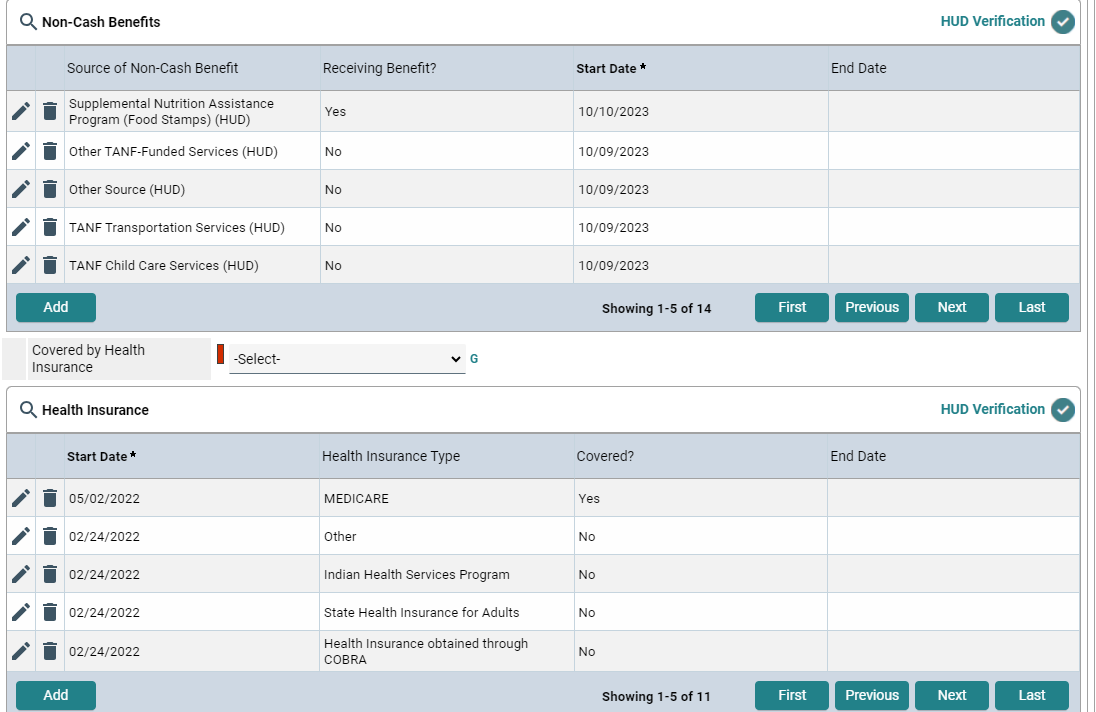 Non-Cash Benefits and Health Insurance are completed the same way as the Income section 

In each section you want to see the green checkmark
Entry
HTTP://WWW.COMMUNITY-PARTNERSHIP.ORG/
5/17/2024
Disabilities, Income, Non-Cash Benefits and Health Insurance are completed the same way 

In each section you want to see the green checkmark 

Complete these sections for Head of Household and Adults only
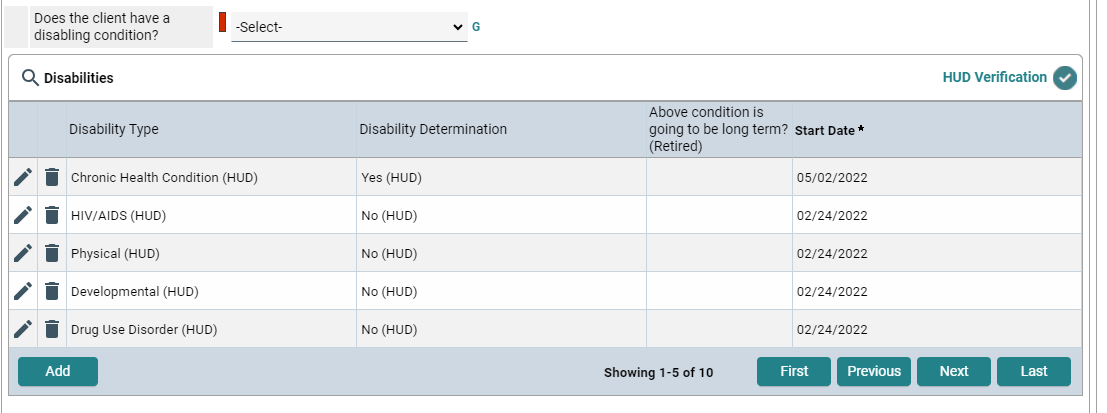 HTTP://WWW.COMMUNITY-PARTNERSHIP.ORG/
5/17/2024
Translation Assistance  Needed
Education Information
Foster Care
Institutional Setting
Sexual Orientation
Case Management
Birth Certificate
Social Security
State-issued ID
Anyone for whom you answer ‘Yes’  to the question U.S. Military  Veteran, you must also complete  the Veteran Information sub-assessment

Make sure to confirm or deny each  of the different war eras

This section to be completed for All Adults
5/17/2024	53
Complete the Survivor of Domestic Violence section 

If yes, complete all questions

If no, complete the first question only
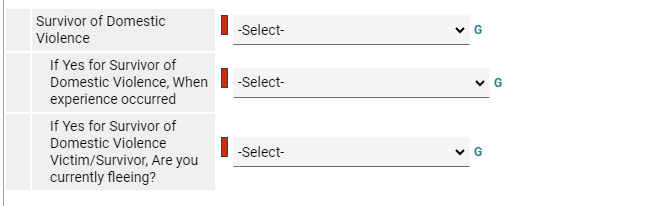 Complete the Housing Move- in Date for Permanent Housing Programs 
If you do not know the move-in date – complete this at a later date
If the section is complete and does not reflect your work with the client – clear out the information
Complete for Head of Household only
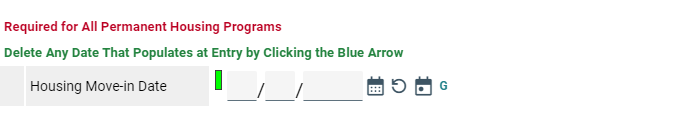 HTTP://WWW.COMMUNITY-PARTNERSHIP.ORG/
5/17/2024
For households – complete the assessment for each family members
Scroll up and select the next household member
Some sections are only required for Head of Household and Adults

Once the assessment has been completed for each family member 
Click Save & Exit
HTTP://WWW.COMMUNITY-PARTNERSHIP.ORG/
5/17/2024
Assessment = Entry/Exit
Once the Entry Assessment is complete, the client will have an entry on the Entry/ Exit tab 
This can be viewed by 
clicking on the clients name, then tab to Entry/Exit
Or on the clients profile in Clients 
 The entry is system generated, there is nothing that needs to be done
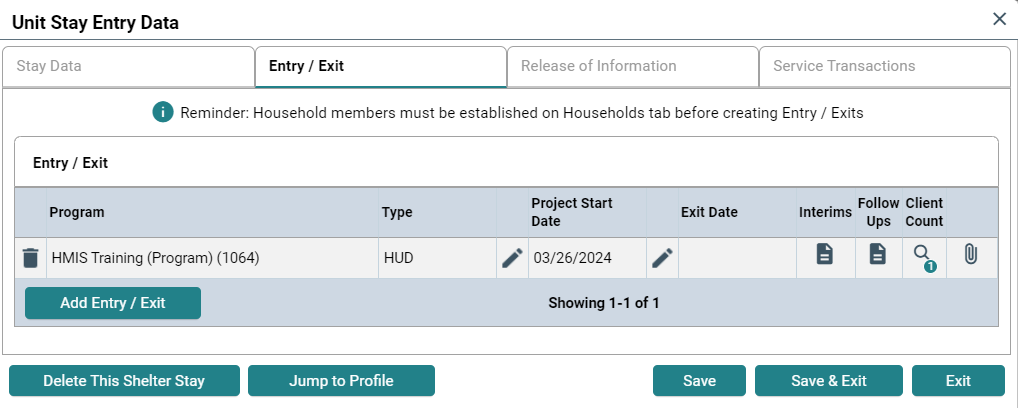 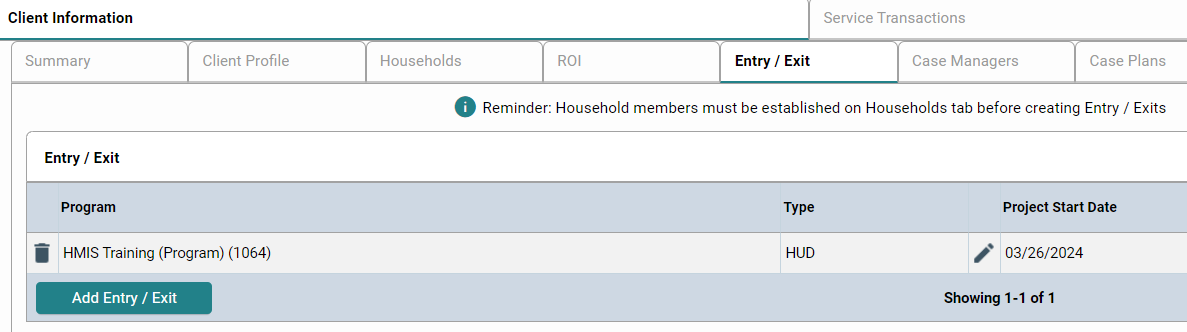 Express Check In
HTTP://WWW.COMMUNITY-PARTNERSHIP.ORG/
5/17/2024
Express Check In
Check in multiple clients at one time
Give clients the first unit available
Express Check In
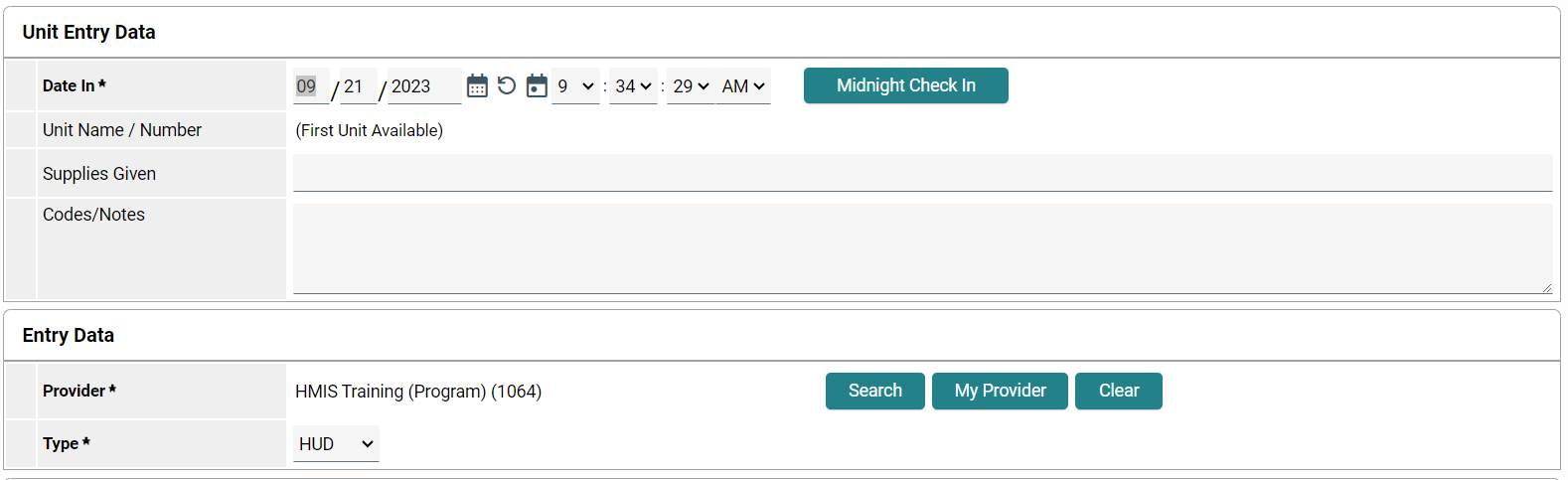 Scroll Down
Express Check In
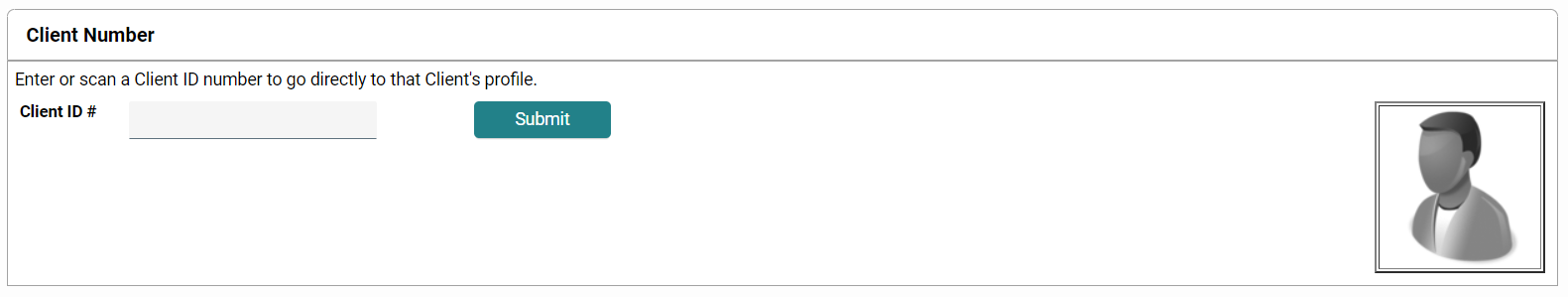 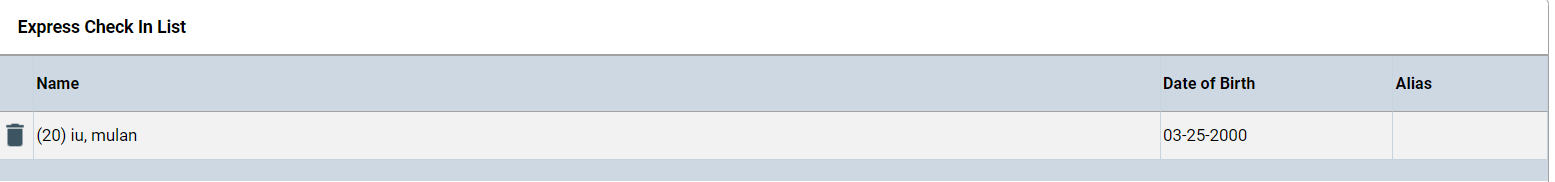 Input the Client IDs
Automatically checks the client into a bed
Exit - when completed
Express Check In
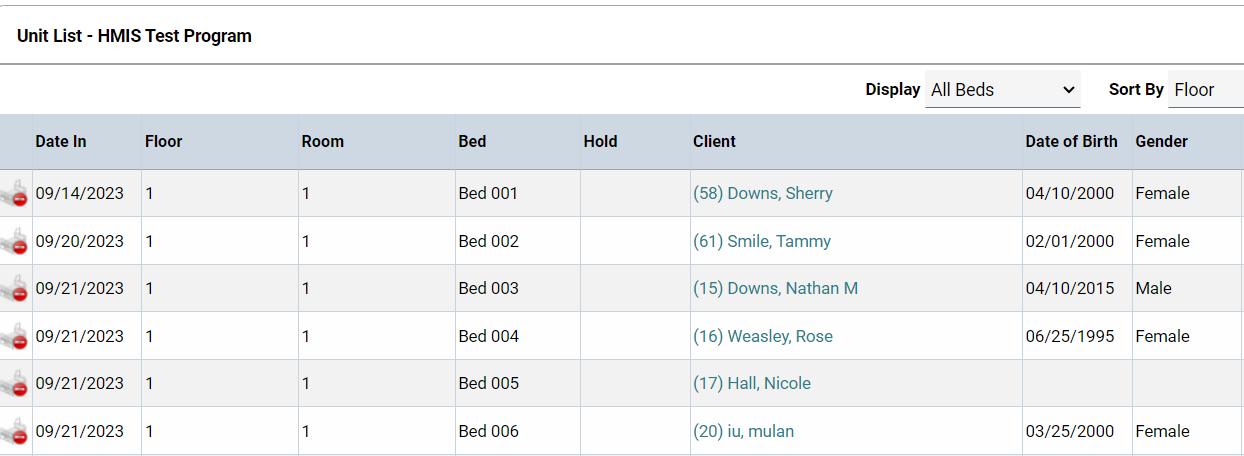 Unit List will be update with clients
Reminder  

Entry assessment will need to be completed for all clients
HTTP://WWW.COMMUNITY-PARTNERSHIP.ORG/
5/17/2024
Interims
HTTP://WWW.COMMUNITY-PARTNERSHIP.ORG/
5/17/2024
THE CLIENT/HOUSEHOLD IS IN YOUR PROGRAM
Interims
Anything that happens after entry
Updates: general, non-time-specific changes
Annual Assessments: required to be entered within +/- 30  days of the Head of Household’s Entry Anniversary for all  clients.
Updates and Annual Assessments have fewer questions to  complete and/or update compared to the Entry Assessment.
CREATING AN INTERIM REVIEW
CREATING AN INTERIM REVIEW
5/17/202
INTERIM REVIEW ASSESSMENT
Interim review will depend  upon the funding source of  your program.


Review all information in  the Interim Review to  ensure it is still up-to-date.  Make updates as needed.
DATA ELEMENTS COMMONLY UPDATED
HOUSING MOVE IN DATE

REQUIRED for Heads of Household in:
Permanent Supportive Housing
Rapid Rehousing
Other Permanent Housing
The Housing Move-in Date MAY be the
same date as the Entry Date
IF it is on the same date as the Entry Date you  MAY enter it on the Entry Assessment.
If it is AFTER the Entry Date, you MUST enter it  in an Update.
INCOME, NON-CASH BENEFITS, HEALTH INSURANCE

Sub-assessment has changed
Add an End Date to the information that is
no longer true, and then
Add a new line in the sub-assessment with
the new information.


Do not want to Delete any information that
used to be correct.
Case Manager
Case Plans
HTTP://WWW.COMMUNITY-PARTNERSHIP.ORG/
5/17/2024
THE HOUSEHOLD IS IN YOUR PROGRAM
Case Manager
used to indicate who is working
with the client


Case Plans
documents goal, actions and
case management notes
required for DHS and TCP  funded programs
CASE MANAGER
Click “Add Case Manager”

Type
Community Services User
Me
Other

Complete the contact information

Click “Add Case Manager”
5/17/2024	66
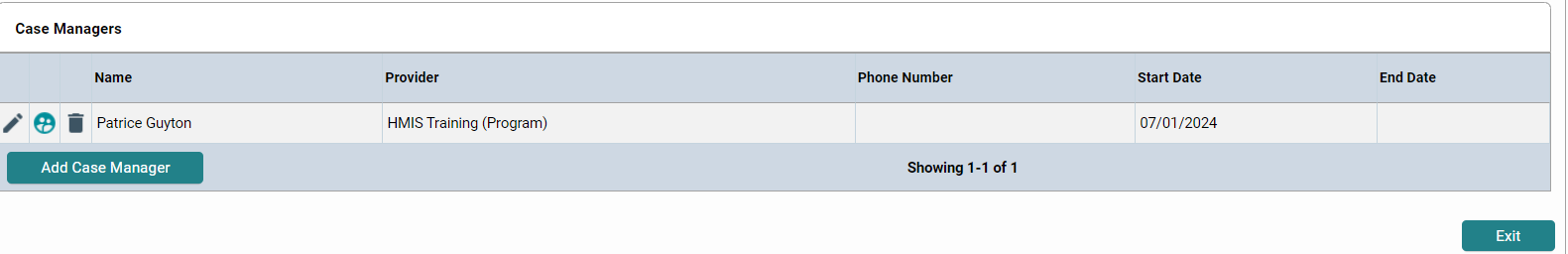 There can be multiple Case Managers working with the client
When you are no longer working with the client – put an end date on your Case Manager section
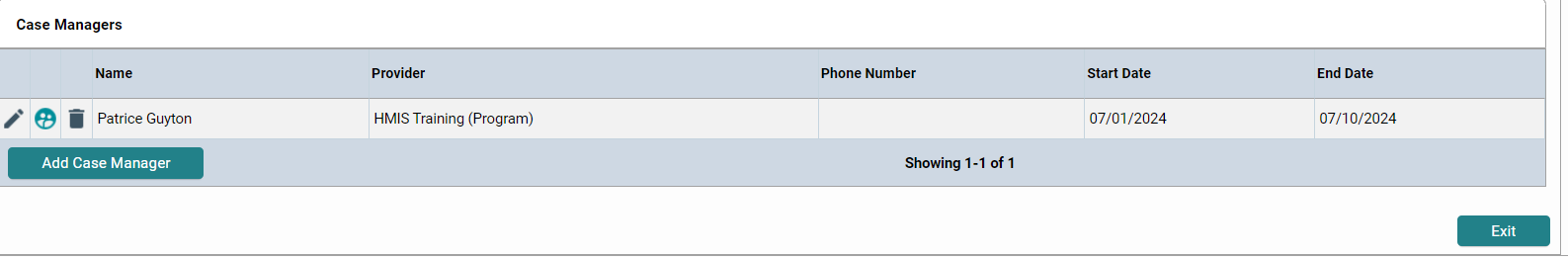 HTTP://WWW.COMMUNITY-PARTNERSHIP.ORG/
5/17/2024
CASE PLANS
CASE PLANS
CLICK “ADD GOAL”
Complete all the fields in the Goal  Pop-up box.
Case Manager
Date Goal was Set
Classification
Type
Goal Description
Overall Status

Once complete, click “Add Goal”
2
CASE NOTES
Adding Case Notes

Click “ Add Case Note”
Complete Case Note

Click “Save Case Note”
Action Steps
Smaller steps that lead to overall goal

Required for TCP/DHS funded programs
GOAL FOLLOW UPS
(Projected Follow Up Date) – date to follow up with client
(Follow Up User) – the person following up with client  (Completed Follow Up Date) – date the follow up was made  (Outcome at Follow Up) – outcome
ENDING A GOAL
(Overall Status) – In Progress or Closed
(If Closed, Outcome and Date Field) – Achieved, Partially Achieved, Not Achieved, Abandoned
(If Partially Complete, Percent Complete)
**Please note: Action Steps should be closed out on or before the date the goal they support is closed**
Service Transactions
HTTP://WWW.COMMUNITY-PARTNERSHIP.ORG/
5/17/2024
Service Transactions
Service Transactions are used to create services that are provided to the client. 
Services or engagements should be logged throughout the client experience, from first contact through the duration of case management. 
Service Transaction dashboard will allow you to 
Add a Service
View Previous Service Transactions
View Shelter Stays
View the Entire Service History
**Services can be entered via Scans or on the individual client profile**
Service Transactions
Navigate to Services Transactions

Click “Add Service”
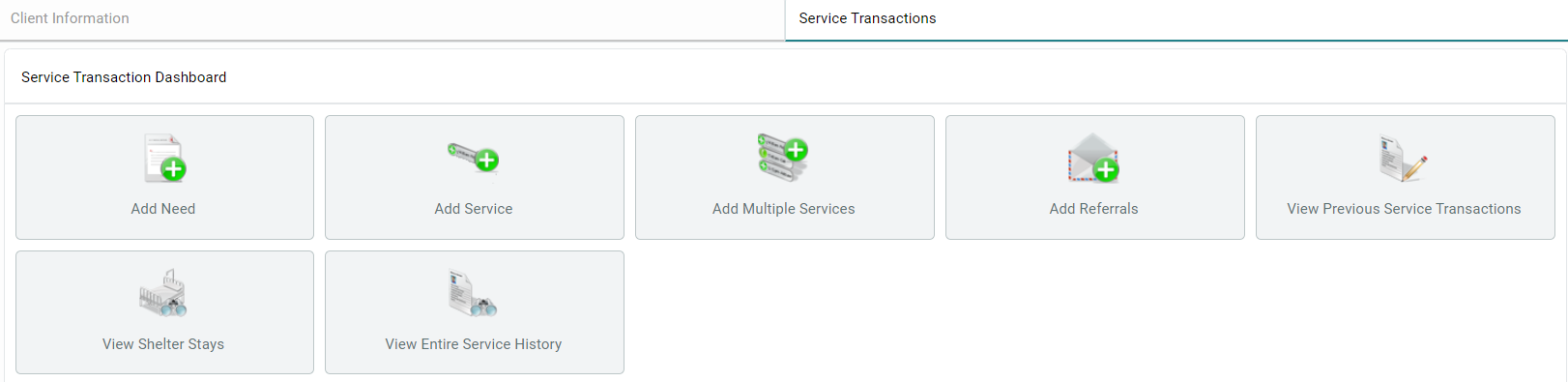 64
Service Transactions
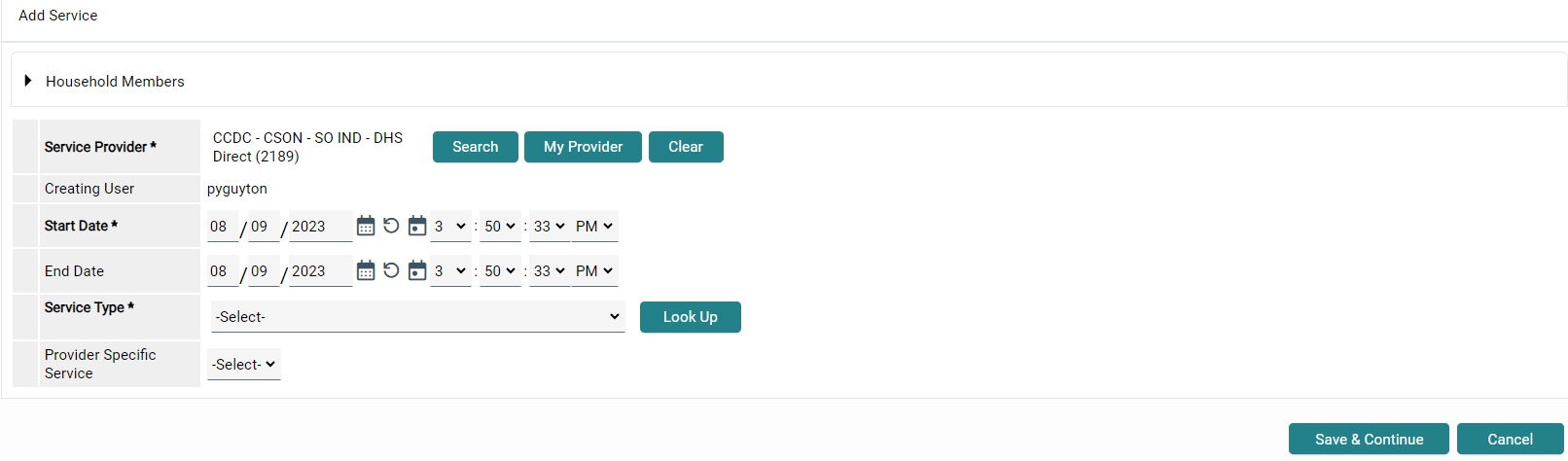 Start date and end date automatically populate.

If you are completing the service the same day; then leave that information. 

If the service will not be completed in the same day;
remove the end date by clicking the circle  

Use drop down menu to select service

Click “Save & Continue”
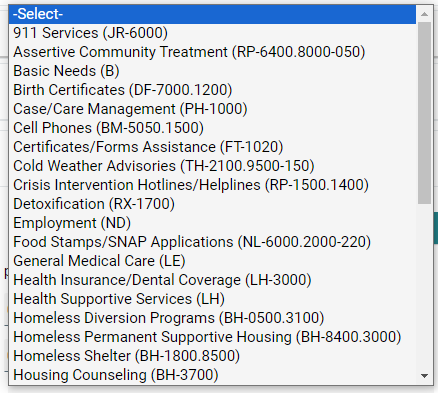 Service Transactions
Complete any Service Notes
Keep notes clear, concise and relevant
[Speaker Notes: In the field labeled “Need Status” the status will automatically populate as “Identified”]
Service Transactions
Scroll down
Need Status is automatically defaulted to Identified. Select the appropriate Need Status 





• Identified – is a service that you have created (no end date) 
• In Progress – is a service that you are actively working to provide or you have referred (no end date) 
• Closed – is a service that you have completed (end date completed) 
***Need information section is important for reporting*** 








CSON Providers: This is MANDATORY for documenting service progression and date of completion in order for DHS to track how long it takes for services to be fully resolved.
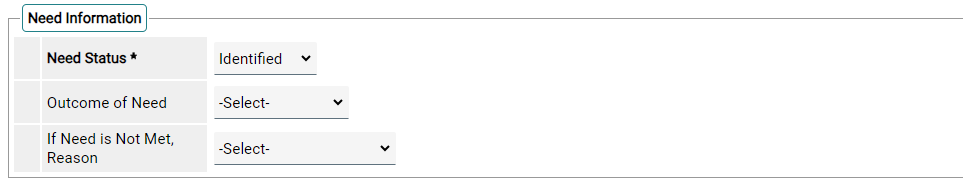 [Speaker Notes: In the field labeled “Need Status” the status will automatically populate as “Identified”]
Service Transactions
If the Need Status is Closed;
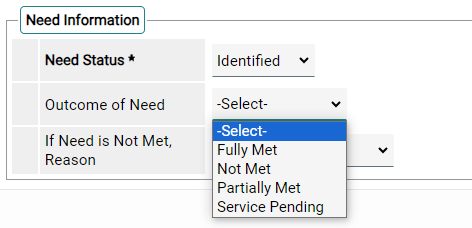 Indicate the Outcome of Need 
• Fully Met (end date) 
• Not Met 
• Partially Met 
• Service Pending
68
[Speaker Notes: In the field labeled “Need Status” the status will automatically populate as “Identified”]
Service Transactions
If the Need is Not Met, select the reason
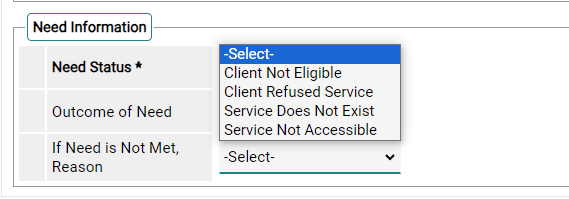 [Speaker Notes: In the field labeled “Need Status” the status will automatically populate as “Identified”]
Exit
HTTP://WWW.COMMUNITY-PARTNERSHIP.ORG/
5/17/2024
HOUSEHOLD/ CLIENT LEAVES YOUR PROGRAM
Exiting a client
Create an exit for this client 
Navigate to Shelter 
Select the Unit List
Exiting a client
Find the correct client is the bed list 
Click on the red minus button
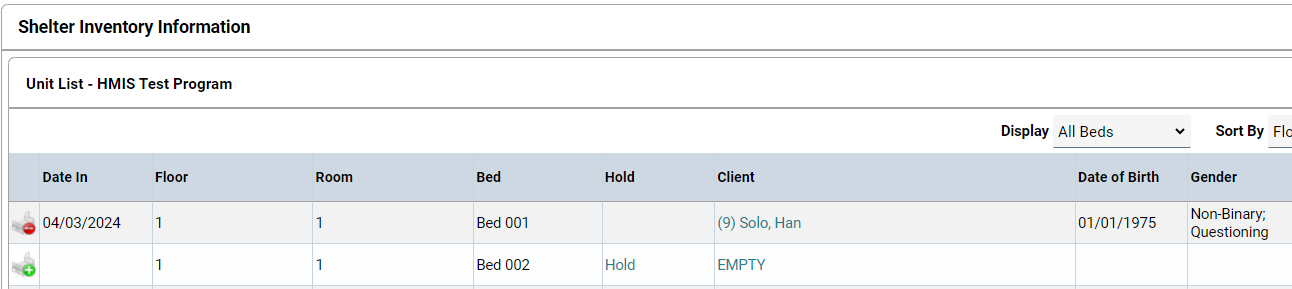 Exiting a client
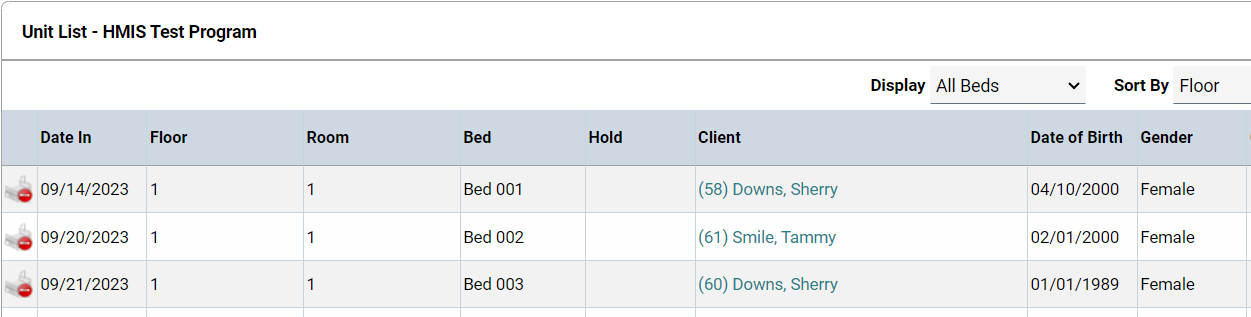 Make sure the correct client is selected. 
Red minus button – to exit client
Make sure the exit date is correct
 
Complete the destination 

Scroll down 

Click Save & Exit
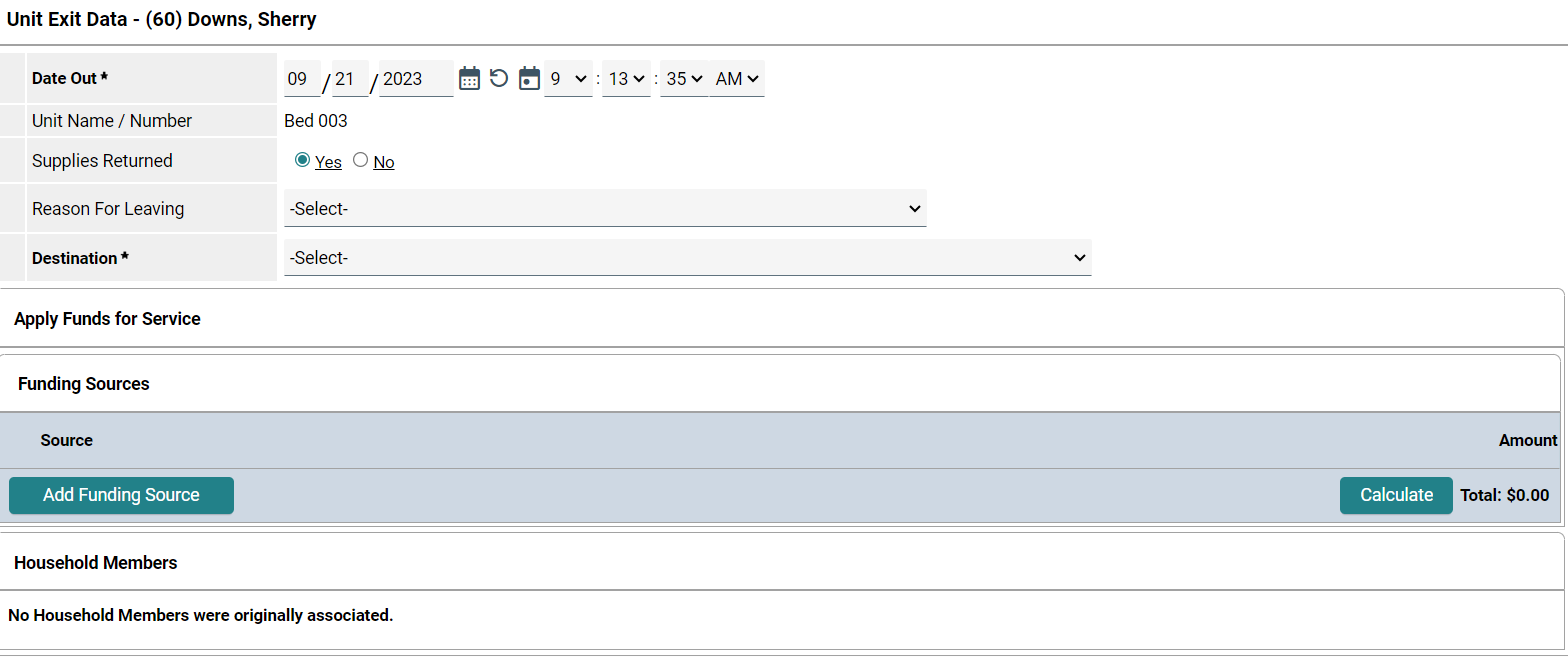 One client is exited while  the others two are still in  the program

The Exit Assessment allows  you to update commonly  updated fields

Depending on your  program’s funding source,  you may have additional  questions at Exit

Be sure to read the  assessment carefully to  ensure you are answering  all questions
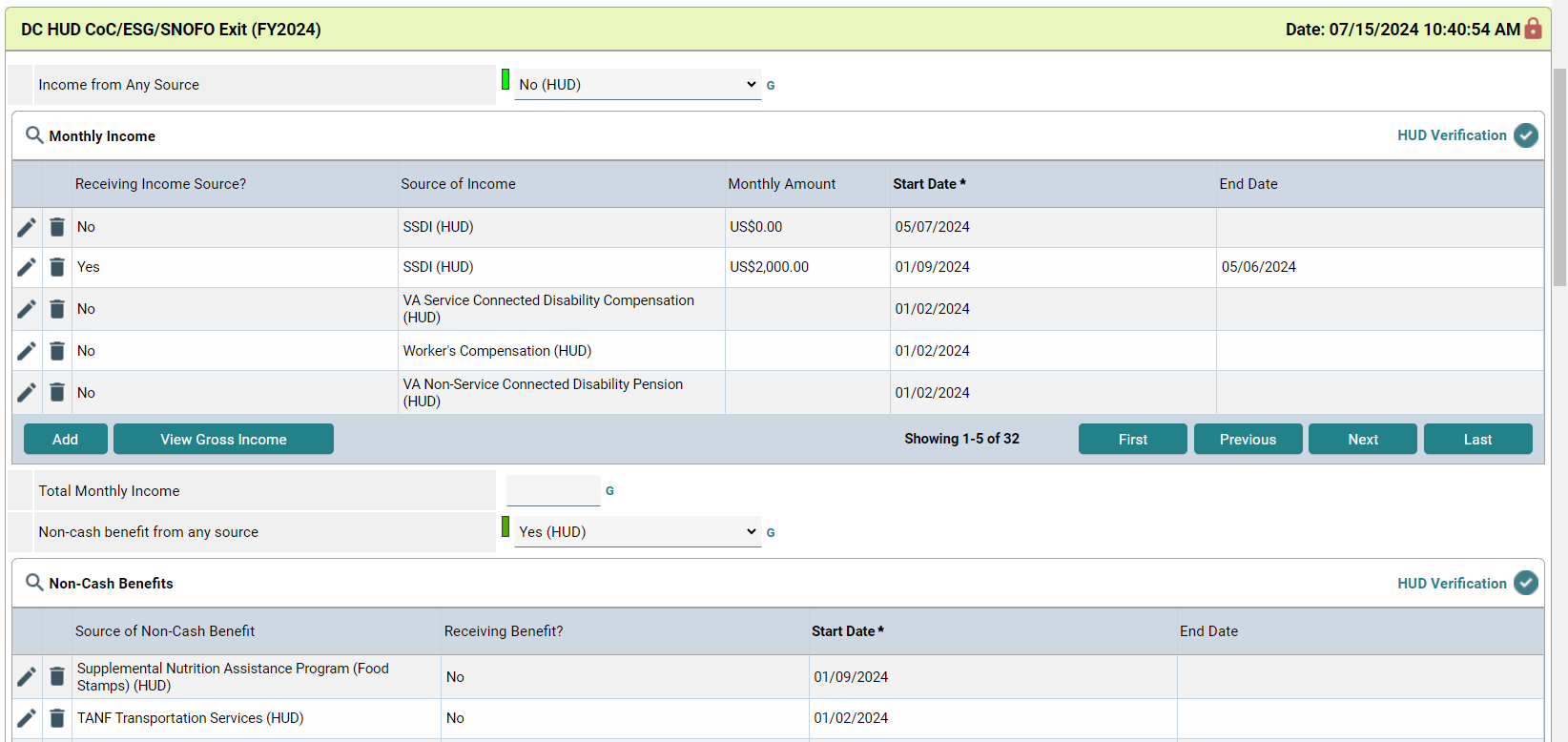 Exit Assessment = Entry/Exit
Once the Exit Assessment is complete, the client will have an entry on the Entry/Exit tab 
This can be viewed by 
clicking on the clients name, then tab to Entry/Exit
Or on the clients profile in Clients 

The exit is system generated – make sure the exit destination is input correctly
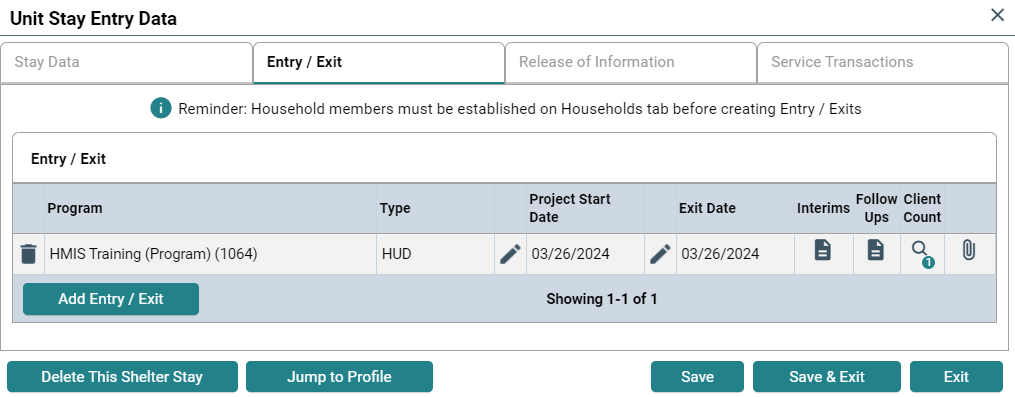 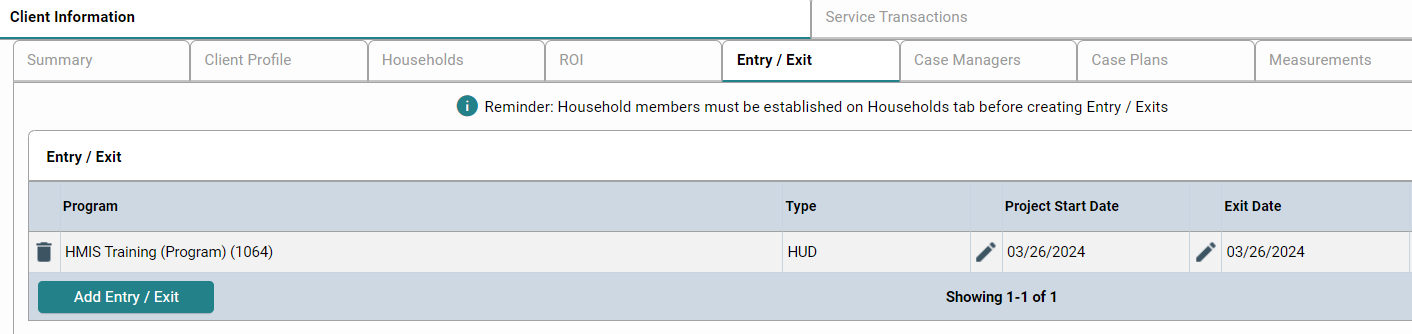 Resources
HTTP://WWW.COMMUNITY-PARTNERSHIP.ORG/
5/17/2024
TCP WEBSITE/ HELPDESK
https://community-partnership.org
Contains:
Training registration links
Slide decks
User guides
hmis@community-partnership.org
Email the helpdesk with questions and we will provide answers and resources.
We respond within 2 business days.
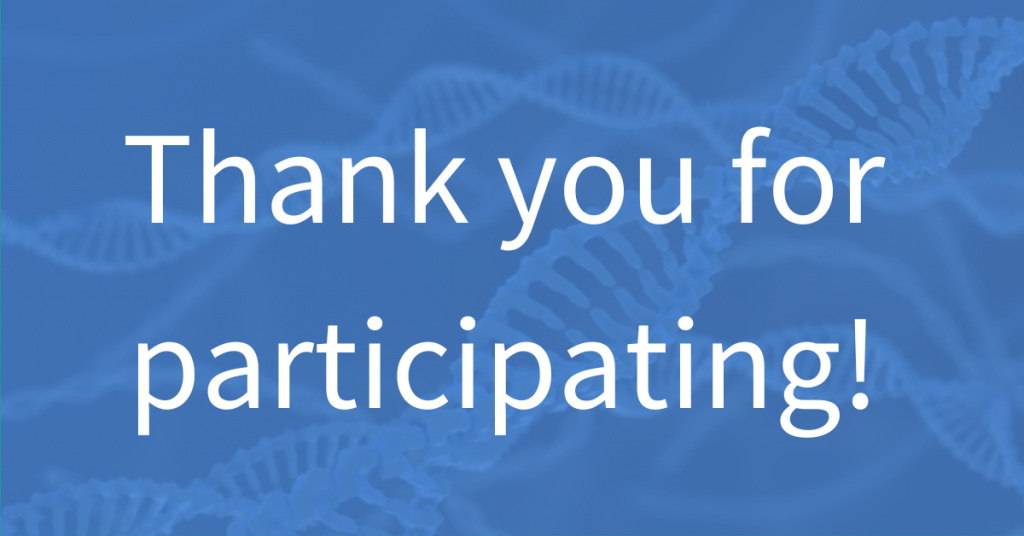 Questions? HMIS Help-Desk Email:  hmis@community-partnership.org